«Золотые ворота» в Древнюю Русь
Пыщева Т.А.
КУЛЬТУРА
ПАМЯТНИК
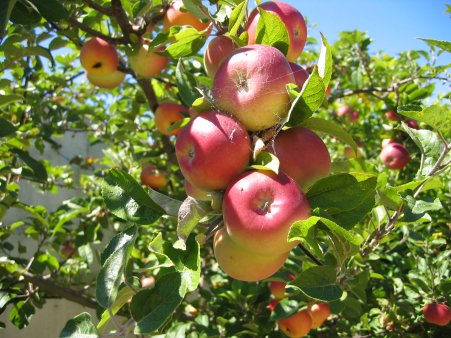 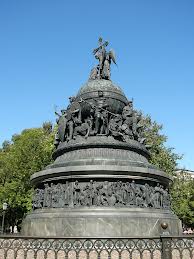 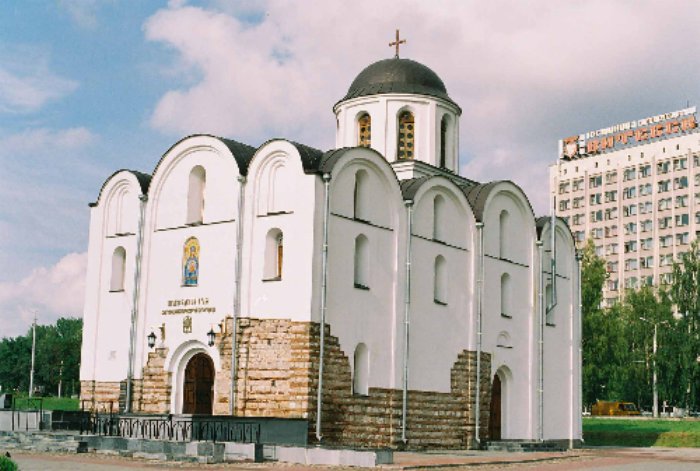 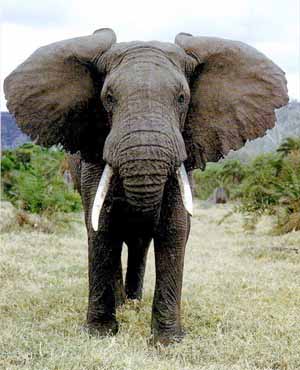 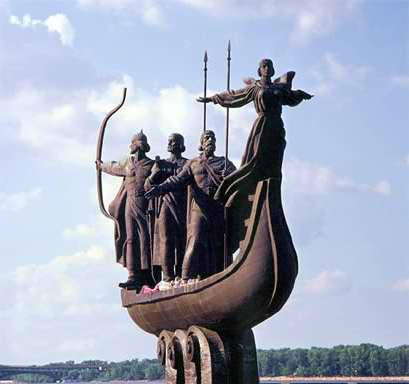 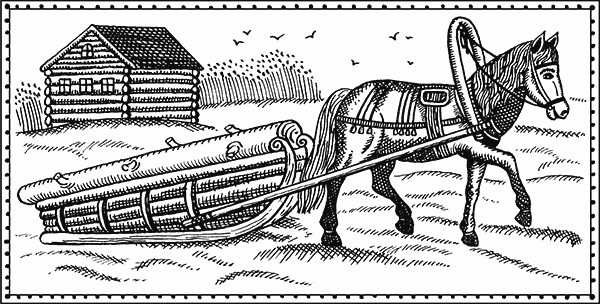 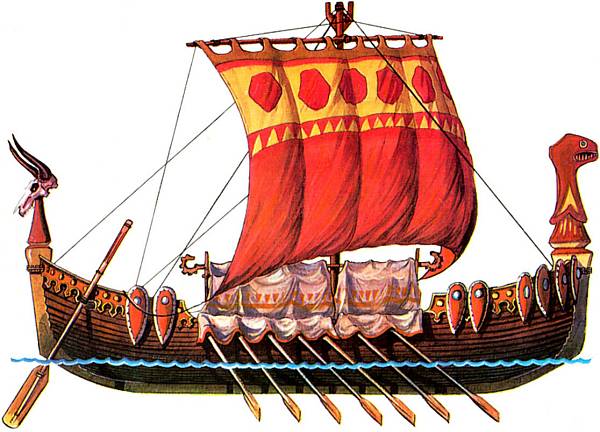 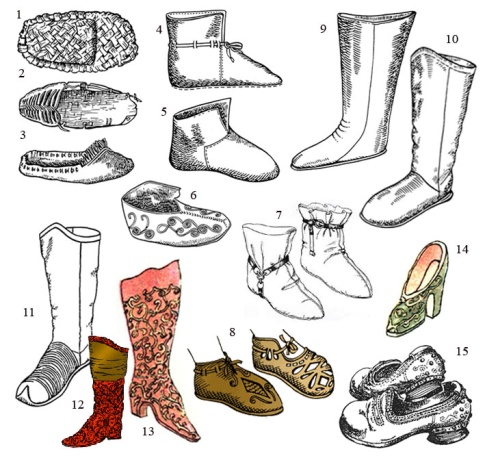 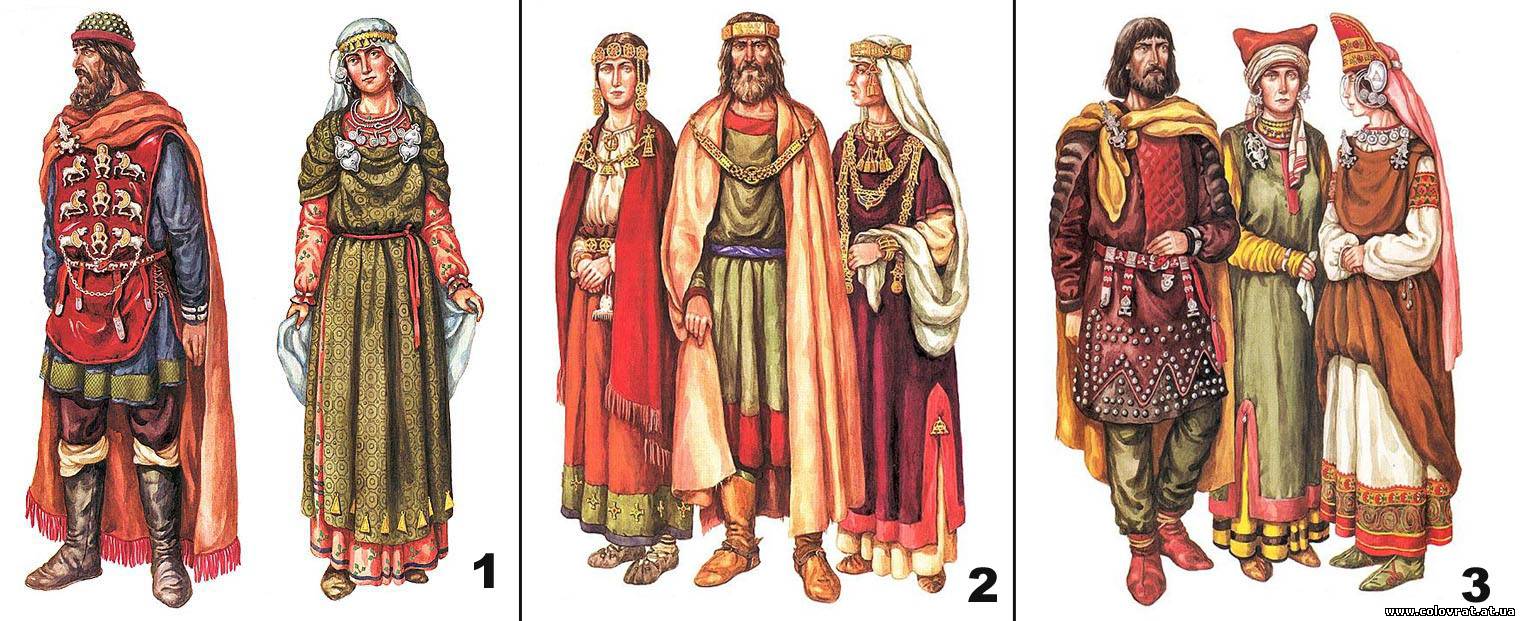 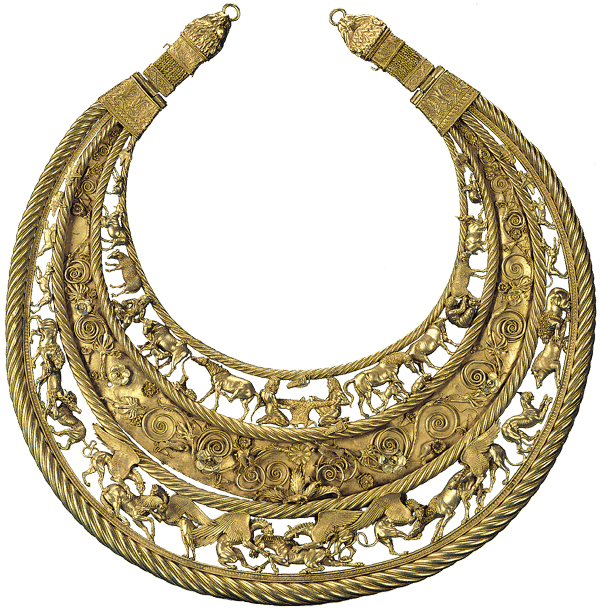 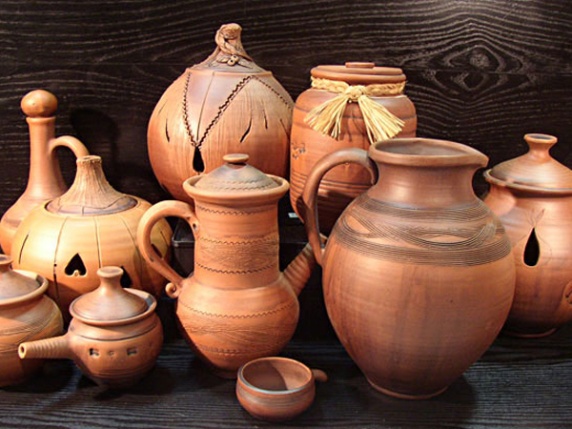 ГОРОДА, ДЕРЕВНИ
Культура распространена и в городах,
и в деревнях, но городов 
в Древней Руси было мало.
Древняя Русь – 
«страна Городов».
Великий князь
Купцы
Дружина
Ремесленники
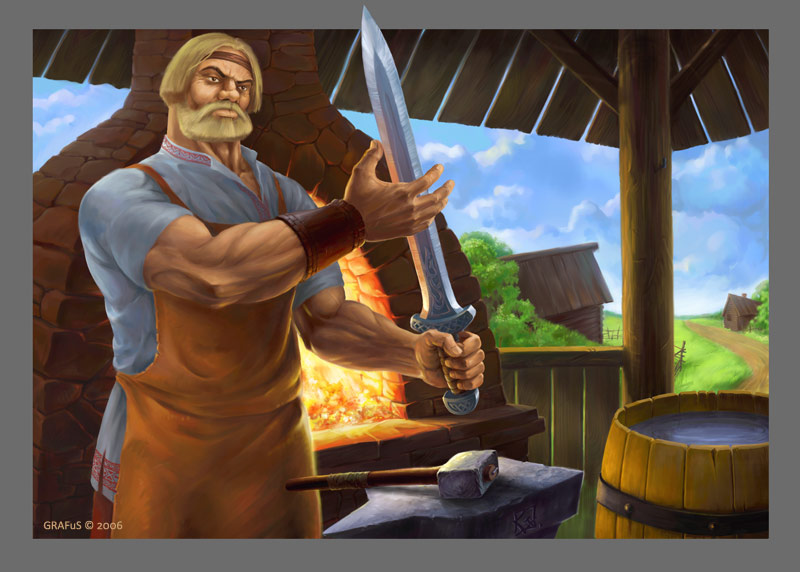 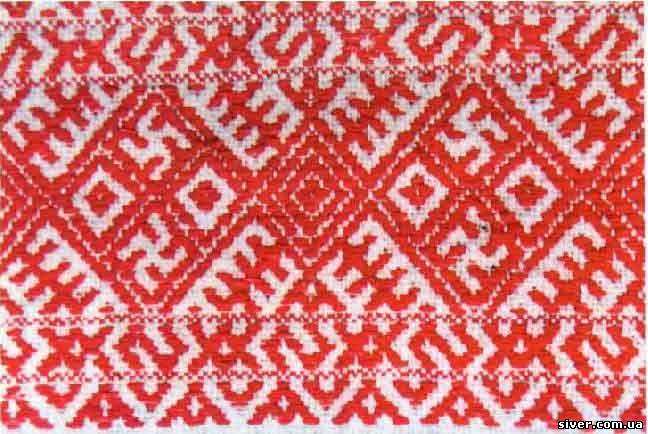 Заморские гости
Крестьяне
ГОРОДА 
были  центром:
-политической
-экономической
-религиозной
-культурной жизни страны